Introduction
Interoperability for Cross-Domain Research: Use Cases for Metadata Standards
Normally, all participants would gather together here, near the statue of the lion.
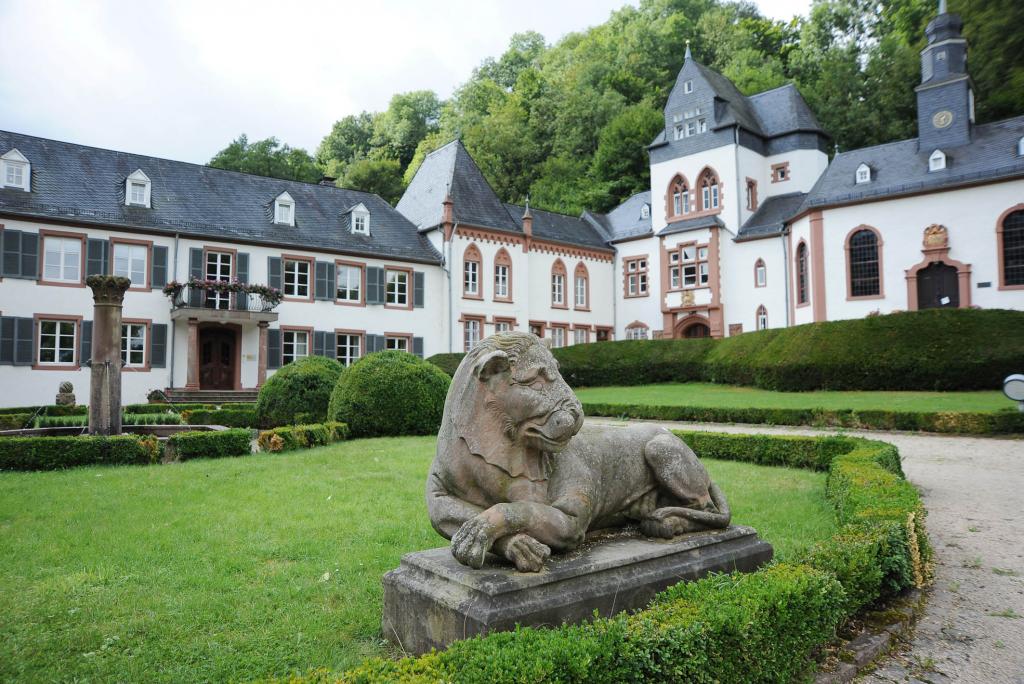 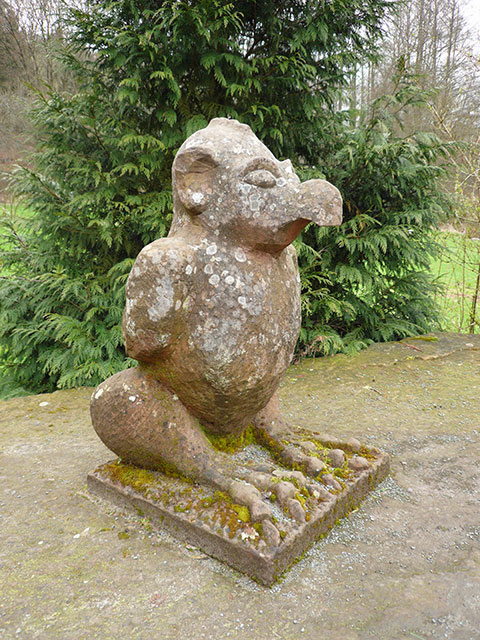 This year, we will (conceptually, anyway) be gathered 
near this statue of an Elwedritsche, a hybrid creature 
which comes from the Pfalzerwald (part chicken, 
part snake, part deer, part kobold!)

Please bear with us – this is the first time we have tried
to organize a “hybrid” event! Be considerate of remote 
participants, and remember to document your 
discussions for all to see!
Objectives and Programme
Test an emerging Core Interoperability Framework
Explore it with four use cases
Day 1, Mon 27 Sept, plenary introduction to the CIF and the Use Cases
Day 2, Tue 28 Sept: 
European Social Survey
NGSI-LD (Next Generation Service Interfaces from INTERSTAT - Open Statistical Data Interoperability Framework)
Day 3, Weds 29 Sept:
Smart Energy Research Laboratory
Helmholtz Association Metadata Collaboration (HMC)
Day 4-5, Thu 30 Sept-Fri 1 Oct: Status of deliverables, continue work in groups.
Daily Schedule
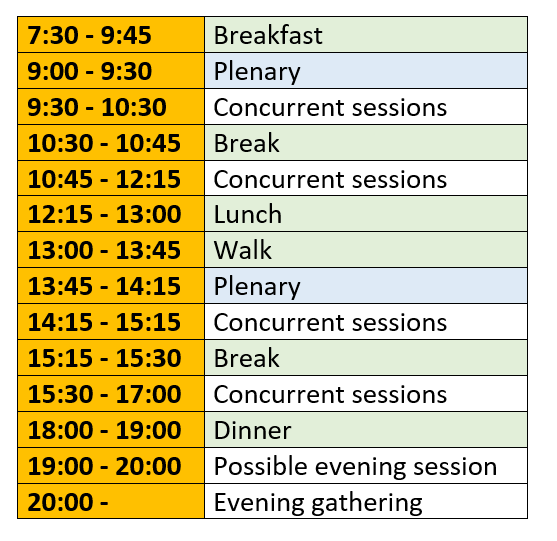 Introductions
Who are we?
Dagstuhl Logistics
ID badges: Wear them during your stay
Honor System: Write down what you use and pay 
Facilities: Bikes, piano
Internet wireless access: Use your DOOR credentials, or eduroam
COVID 19 RULES – Dagstuhl
WEAR MEDICAL FACE MASKS: Whenever you are not eating, drinking

KEEP DISTANCE: 1.5 meters between persons

COVID TESTS:  All guests are advised to perform a self test for SARS-CoV-2 on the first day of their stay (usually Monday), and every other day after that (usually Wednesday and Friday). Schloss Dagstuhl provides the test kits. If you are fully vaccinated or had COVID the testing is not mandatory.

COVID SYMPTOMS or positive test? Stay in your room and contact the organisers.
COLLABORATING TOOLS
Confluence: Use to publish content for others to view: https://bit.ly/cross-domain-confluence

Dagstuhl Page: https://bit.ly/cross-domain-dagstuhl 
	
GDrive Folder: https://bit.ly/cross-domain-folder 

Cross-Domain: Framework document https://bit.ly/cross-domain-framework-document 

Main Zoom Room: will be send by e-mail.
[Breakouts will be physical rooms with corresponding “rooms” in Zoom – links to be provided]

MIRO Whiteboards Guidelines: https://help.miro.com/hc/en-us – links to whiteboards on the next page
RROOMS IN DAGSTUHL
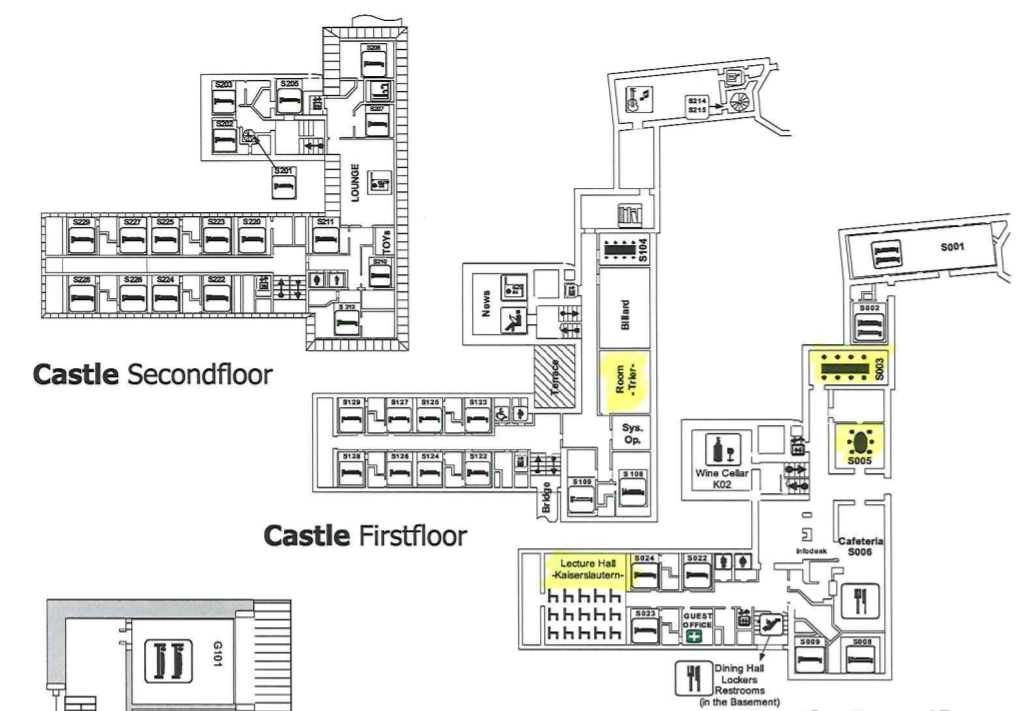 S106
R
MIRO Whiteboards
USE CASE EUROPEAN SOCIAL SURVEY 
https://miro.com/app/board/o9J_lvf7oO0=/
 
USE CASE NGSI-LD
 https://miro.com/app/board/o9J_lvfeHqk=/

USE CASE SERL
https://miro.com/app/board/o9J_lukq1-g=/  

USE CASE HMC 
https://miro.com/app/board/o9J_lvfeHxY=/

COMMON INTEROPERABILITY FRAMEWORK 
https://miro.com/app/board/o9J_lvfeHUQ=/
Document your work
Document Decisions
 Note any proposals agreed upon
 Reasoning behind the proposals and decisions
 If there were different positions – provide both reasons for and reasons against
QUESTIONS?
Please contact the organisers:

Achim - Joachim.Wackerow@gesis.org
Arofan - ilg21@yahoo.com
Hilde - hilde.orten@nsd.no
Simon - simon@codata.org
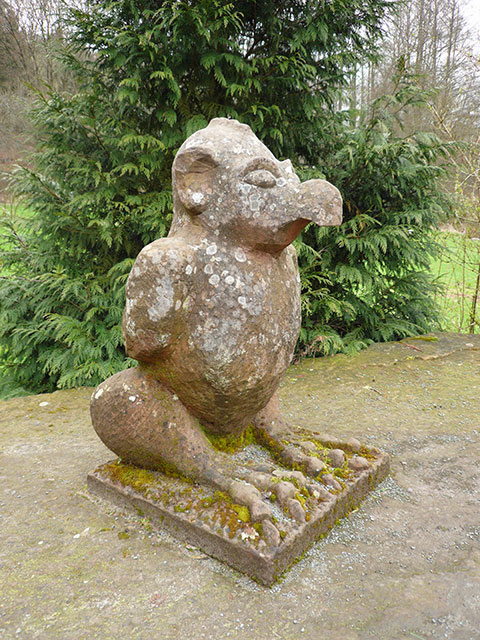 Looking forward to collaborating with you all!